DOSTĘPNOŚĆ CYFROWA W ZAMÓWIENIACH PUBLICZNYCH, UMOWACH I WE WSPÓŁPRACY Z PODWYKONAWCAMI
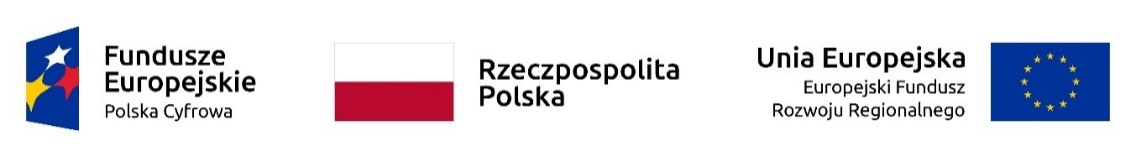 Zakres wykładu
Formalno-prawne aspekty zapewnienia dostępności cyfrowej w ramach projektów współfinansowanych ze środków UE:
przegląd regulacji prawnych;
opis przedmiotu zamówienia;
postanowienia umowne.
Przegląd regulacji prawnych
Regulacje prawne
Regulacje prawne, które nakładają na zamawiających obowiązek zapewnienia dostępności cyfrowej w projektach współfinansowanych ze środków UE:
Konstytucja Rzeczypospolitej Polskiej z dnia 2 kwietnia 1997 r. (Dz. U. Nr 78, poz. 483 z późn. zm.), skrótowiec: Konstytucja RP;
Ustawa z dnia 11 września 2019 r. — Prawo zamówień publicznych (Dz. U. z 2022 r. poz. 1710 z późn. zm.), skrótowiec: PZP;
Ustawa z dnia 4 kwietnia 2019 r. o dostępności cyfrowej stron internetowych i aplikacji mobilnych podmiotów publicznych (t.j. Dz. U. z 2023 r. poz. 82), skrótowiec: UDC;
Ustawa z dnia 19 lipca 2019 r. o zapewnianiu dostępności osobom ze szczególnymi potrzebami (2022 r. poz. 2240), skrótowiec: UZD;
Ustawa z dnia 19 sierpnia 2011 r. o języku migowym i innych środkach komunikowania się (Dz. U. z 2023 r. poz. 20), skrótowiec: UJM;
Ustawa z dnia 27 sierpnia 2009 r. o finansach publicznych, skrótowiec UFP;
Wytyczne MFiPR dotyczące kwalifikowalności wydatków na lata 2021-2027;
Wytyczne MFiPR dotyczące  realizacji zasad równościowych w ramach funduszy unijnych na lata 2021-2027.
Konstytucja RP (1/3)
Rzeczpospolita Polska jest demokratycznym państwem prawnym, urzeczywistniającym zasady sprawiedliwości społecznej 
(art. 2 Konstytucji RP).
Konstytucja RP (2/3)
Przyrodzona i niezbywalna godność człowieka stanowi źródło wolności i praw człowieka i obywatela. Jest ona nienaruszalna, a jej poszanowanie i ochrona jest obowiązkiem władz publicznych
(art. 30 Konstytucji RP).
Konstytucja RP (3/3)
Wszyscy są wobec prawa równi. Wszyscy mają prawo do równego traktowania przez władze publiczne.
Nikt nie może być dyskryminowany w życiu politycznym, społecznym lub gospodarczym z jakiejkolwiek przyczyny
(art. 32 ust. 1 i 2 Konstytucji RP).
Regulacje prawne
Zgodnie z art. 100 ust. 1 PZP w przypadku zamówień przeznaczonych do użytku osób fizycznych, w tym pracowników zamawiającego, opis przedmiotu zamówienia sporządza się, z uwzględnieniem wymagań w zakresie dostępności dla osób niepełnosprawnych oraz projektowania z przeznaczeniem dla wszystkich użytkowników, chyba że nie jest to uzasadnione charakterem przedmiotu zamówienia. 
Jeżeli wymagania, o których mowa w ust. 1, wynikają z aktu prawa Unii Europejskiej, przedmiot zamówienia, w zakresie wymagań dotyczących dostępności dla osób niepełnosprawnych oraz projektowania z przeznaczeniem dla wszystkich użytkowników, opisuje się przez odesłanie do tego aktu (art. 100 ust. 2 PZP).
PZP
Adresatem obowiązku wynikającego z art. 100 PZP są zamawiający publiczni. Gdyby nałożone na podmioty publiczne obowiązki realizowały na podstawie umowy inne podmioty, podmioty publiczne muszą zapewnić, aby uwzględniły one w swoich działaniach określone wymagania z tym związane. 
Celem art. 100 PZP  jest zobowiązanie zamawiającego zamawiających publicznych do podejmowania działań nie tylko wobec osób niepełnosprawnych, legitymujących się odpowiednim orzeczeniem o niepełnosprawności, lecz także innych grup, jak np. osób starszych, o ograniczonej sprawności fizycznej lub psychicznej, osób o nietypowym wzroście, osób z częściową niepełnosprawnością fizyczną lub osób, których sprawność jest ograniczona czasowo z uwagi na okoliczności, w jakich się znajdują (np. bagaż, wózek itp.).
UZD (1/2)
UZD określa minimalne wymagania dla podmiotów publicznych dotyczące dostępności architektonicznej, cyfrowej i informacyjno-komunikacyjnej, m. in.  wymagania dostępności cyfrowej określonych w UDC (art. 6 pkt 2), rozwiązań dla osób niesłyszących np. przez tłumacza online (art. 6 pkt 3 lit. a), publikacji informacji o zadaniach podmiotu w PJM (Polskim Języku Migowym)  oraz ETR (easy-to-read text). 
Ustawa nie zawiera i nie wskazuje specyfikacji usługi tłumacza online, ani ETR.
UZD (2/2)
Zgodnie z art. 4 ust. 3 UZD w przypadku zlecania lub powierzania, na podstawie umowy, realizacji zadań publicznych finansowanych z udziałem środków publicznych lub udzielania zamówień publicznych podmiotom innym niż podmioty publiczne, podmiot publiczny jest obowiązany do określenia w treści umowy warunków służących zapewnieniu dostępności osobom ze szczególnymi potrzebami w zakresie tych zadań publicznych lub zamówień publicznych, z uwzględnieniem minimalnych wymagań, o których mowa w art. 6.
Zgodnie z art. 6 pkt 2 UZD  minimalne wymagania służące zapewnieniu dostępności osobom ze szczególnymi potrzebami obejmują w zakresie dostępności cyfrowej wymagania określone w UDC.
UDC
UDC określa wymagania dla podmiotów publicznych w zakresie dostępności cyfrowej stron
internetowych i aplikacji mobilnych oraz ich elementów (art. 5, Załącznik). Dla każdej strony
internetowej i aplikacji mobilnej wymaga aktualnej deklaracji dostępności (art. 10).
Ustawa nie dotyczy m.in.:
stron i aplikacji mobilnych nadawców telewizyjnych,
treści archiwalnych opublikowanych przed 23 września 2019, które nie podlegały aktualizacji,
dokumentów opublikowanych przed 23 września 2018, o ile nie są wykorzystywane do bieżących zadań,
multimediów opublikowanych przed 23 września 2020, 
multimediów nadawanych na żywo.
Ustawa nie zawiera i nie wskazuje specyfikacji tworzenia napisów rozszerzonych, audiodeskrypcji.
Nie reguluje tłumaczeń na język migowy poza obowiązkiem umieszczenia informacji o dostępnie do
tłumacza języka migowego w deklaracji dostępności.
UJM
UJM zobowiązuje organy administracji publicznej do świadczenia usługi tłumacza języka migowego, w tym tłumacza online (art. 3 ust. 5, art. 9, art. 11 ust. 2). 
Ustawa nie zawiera i nie wskazuje specyfikacji usługi tłumacza online.
UFP (1/2)
Jednostki sektora finansów publicznych dokonują wydatków zgodnie z przepisami dotyczącymi poszczególnych rodzajów wydatków
(art. 44 ust. 2 UFP).
UFP (2/2)
Zgodnie z art. 184 ust. 1 UFP wydatki związane z realizacją programów i projektów finansowanych ze środków UE i innych środków zagranicznych, są dokonywane zgodnie z procedurami określonymi w umowie międzynarodowej lub innymi procedurami obowiązującymi przy ich wykorzystaniu.
Charakter prawny wytycznych MFiPR
Wytyczne MFiPR dotyczące kwalifikowalności wydatków należą do procedur regulujących wydatkowanie środków przeznaczonych na realizację programów finansowanych z udziałem środków europejskich. Naruszenie tych procedur skutkuje zwrotem środków, na podstawie decyzji wydanej w oparciu o art. 207 ust. 1 pkt 2 i pkt 9 UFP, o ile powstanie szkoda w budżecie UE. 
(Por. wyr. WSA w Olsztynie z 3.11.2022 r., I SA/Ol 468/22, LEX nr 3439712).
Wytyczne dotyczące kwalifikowalności wydatków na lata 2021-2027 (1/2)
Wydatek jest kwalifikowany, jeżeli:
 jest zgodny z przepisami prawa,
jest zgodny z umową o dofinansowanie projektu i Wytycznymi oraz innymi procedurami, do stosowania których beneficjent zobowiązał się w umowie o dofinansowanie projektu,
(Rozdział II, Podrozdział 2.2 pkt 1 lit. a  Wytycznych).
Wytyczne dotyczące kwalifikowalności wydatków na lata 2021-2027 (2/2)
Zgodnie z zasadami regulującymi wydatkowanie funduszy, środki unijne mają na celu m.in. realizację strategii na rzecz inteligentnego, zrównoważonego wzrostu sprzyjającego włączeniu społecznemu. Cele te są realizowane poprzez wydatkowanie środków w sposób zapewniający tworzenie m.in. wysokiej jakości miejsc pracy, czy ochronę środowiska. Właściwa instytucja będąca stroną umowy o dofinansowanie projektu może w tej umowie określić rodzaj zamówień, w ramach których zobowiąże beneficjenta do udzielenia zamówienia w sposób zapewniający uzyskanie najlepszych efektów zamówienia, w tym efektów społecznych, środowiskowych oraz gospodarczych, o ile którykolwiek z tych efektów jest możliwy do uzyskania w danym zamówieniu, w stosunku do poniesionych nakładów
(Rozdział II, Podrozdział 3.2 pkt 2 Wytycznych).
Wytyczne dotyczące realizacji zasad równościowych w ramach funduszy unijnych na lata 2021-2027 (1/2)
Wytyczne i standardy dostępności dla polityki spójności 2021–2027 kładą największy nacisk na zapewnienie, by wszelkie działania finansowane z programów mogły służyć, czy umożliwiać swobodne z nich korzystanie także osobom z niepełnosprawnościami. Jest to spowodowane szczególnie trudną sytuacją osób z niepełnosprawnościami w dostępie do produktów, usług i udziału w życiu społeczno-gospodarczym, a także podkreślaną istotną rolę dostępności w poprawie tego dostępu. Zgodnie z ideą projektowania uniwersalnego, infrastruktura, produkty i usługi zaprojektowane i zrealizowane z uwzględnieniem potrzeb osób z niepełnosprawnościami, służą wszystkim użytkownikom i likwidują lub ograniczają różne bariery, również takie, na które napotykają osoby bez niepełnosprawności (np. cudzoziemcy, osoby starsze, kobiety w ciąży itp.)
(Rozdział I, pkt 1 Wytycznych).
Wytyczne dotyczące realizacji zasad równościowych w ramach funduszy unijnych na lata 2021-2027 (2/2)
Jeżeli beneficjent jest podmiotem publicznym to na mocy przepisów powszechnie obowiązującego prawa, zobligowany jest również do stosowania przepisów UDC, UZD oraz UJM. Do stosowania UDC zobligowane są także beneficjenci mający status organizacji pozarządowej, która posiadają strony internetowe lub aplikacje mobilne oraz prowadzi statutową działalność pożytku publicznego na rzecz: ochrony i promocji zdrowia, osób z niepełnosprawnościami lub osób w wieku emerytalnym. Ze względu na funkcjonalny charakter przepisów ww. ustaw, są one stosowane łącznie z wymaganiami określonymi w standardach dostępności dla polityki spójności 2021–2027
(Rozdział I, pkt 7 Wytycznych).
Załącznik nr 2. Standardy dostępności dla polityki spójności 2021-2027
Standard cyfrowy jest zbiorem wymagań dla produktów cyfrowych powstających w ramach projektów UE. Określa wymagania dla stron www, aplikacji webowych, aplikacji mobilnych, aplikacji desktopowych, dokumentów elektronicznych, multimediów i sprzętu informatycznego.
Standard ma oparcie w następujących przepisach prawa wspólnotowego i krajowego:
UZD;
UDC; 
Dyrektywie Parlamentu Europejskiego i Rady (UE) 2019/882 z dnia 17 kwietnia 2019 r. w sprawie wymogów dostępności produktów i usług.
Konsekwencje naruszenia zasad dotyczących dostępności cyfrowej
Korekty finansowe i postępowanie zwrotowe.
Naruszenie dyscypliny finansów publicznych.
Podsumowanie (1/3)
Analiza aktów prawnych pod kątem dostępności cyfrowej pozwoli precyzyjnie określić wymagania, jakim odpowiadać powinien opis przedmiotu zamówienia. 
W przypadku braku realizacji wymogów dostępności cyfrowej podmiot realizujący projekt finansowany lub współfinansowany ze środków UE naraża się na nałożenie na niego obowiązku zwrotu części dofinansowania.  W pewnych sytuacjach naruszenia zasad zapewniania dostępności cyfrowej mogą stanowić czyny naruszenia dyscypliny finansów publicznych i powodować osobistą odpowiedzialność pracowników zespołów  projektowych.
Podsumowanie (2/3)
Wszystkie działania realizowane ze środków publicznych, zlecane podmiotom innym niż podmioty publiczne w rozumieniu ustawy, powinny być realizowane z uwzględnieniem warunków dostępności, a warunki te powinny być określone w umowach w sposób adekwatny do zakresu danego zadania bądź zamówienia. 
Zgodnie z intencją ustawodawcy, wymagania w zakresie dostępności powinny być stosowane szeroko przy wydatkowaniu środków publicznych. Oznacza to konieczność zawierania stosownych zapisów w umowach z wykonawcami zadań lub zamówień publicznych, niezależnie od tego, czy są one skutkiem procedury zamówień publicznych, czy też w innych procedur skutkujących wydatkowaniem środków publicznych. 
Nie jest więc wymagane, by wykonawca związany umową z urzędem, realizując wszystkie swoje działania, spełniał wymagania określone w art. 6 ustawy. Powinien jednak zapewnić dostępność w tym obszarze i zakresie, jakiego dotyczy powierzone/zlecone zadanie w oparciu o stosowne przepisy ustawy.
Podsumowanie (3/3)
Odpowiednie klauzule powinny znaleźć się w: 
opisach przedmiotu zamówienia;
umowach (w tym w części dotyczącej zapewniania dostępności oraz w części dotyczącej kar umownych).
Opis przedmiotu zamówienia
Sposób sformułowania OPZ (1/2)
Zamawiający, sporządzając opis przedmiotu, zobligowany jest posługiwać się pojęciami jednoznacznymi, zrozumiałymi dla wykonawców, które nie będą wprowadzały w błąd co do rzeczywistych oczekiwań odnośnie do realizacji przedmiotu zamówienia. Sporządzony opis nie powinien pozostawiać żadnych wątpliwości bądź też możliwości dowolnej jego interpretacji. Opis winien obejmować wszelkie aspekty i czynności, jakich wykonania oczekuje zamawiający od przyszłego wykonawcy, w taki sposób, aby umożliwić mu rzetelne oszacowanie kosztów wykonania tego zamówienia, a co za tym idzie złożenie prawidłowej, obejmującej wykonanie całego wymaganego zakresu oferty (art. 99 ust. 1 PZP).
Sposób sformułowania OPZ (2/2)
Precyzyjność opisu przedmiotu zamówienia ma kluczowe znaczenie dla prawidłowości postępowania o udzielenie zamówienia publicznego, ponieważ gwarantuje zarówno porównywalność ofert, jak i możliwość stosunkowo łatwej weryfikacji zgodności złożonych ofert ze specyfikacją. Wieloznaczność opisu, czy braki w nim mogą powodować wadliwość ukształtowania cen ofert wykonawców, przez ich nieuzasadnione zawyżenie lub zaniżenie
(wyr. KIO z 6.06.2018 r., KIO 980/18, KIO 983/18, LEX nr 2528926; wyr. KIO z 13.12.2019 r., KIO 2416/19, LEX nr 2770734).
Treść OPZ (1/2)
OPZ powinien precyzyjnie określać wymagania, jakie zamawiający stawia przed wykonawcą, w tym m. in.: 
specyfikację zamawianych  towarów lub usług,
potencjał zawodowego wykonawcy.
Postanowienia dokumentacji przetargowej dotyczące potencjału zawodowego wykonawcy
Wykonawca powinien się wykazać odpowiednim potencjałem stanowiącym rękojmie zapewnienia dostępności cyfrowej w projekcie.
Potencjał zawodowy wykonawcy w zakresie dostępności można ocenić przez wykształcenie, kwalifikacje zawodowe, doświadczenie wykonawcy i osób skierowanych przez wykonawcę do realizacji przedmiotu zamówienia publicznego, o ile nie podlegają one ocenie w ramach kryteriów oceny ofert. Należy bowiem pamiętać, że nie można stawiać identycznych wymagań co do osób skierowanych do realizacji zamówienia jednocześnie w warunkach udziału w postępowaniu i kryteriach oceny ofert.
Treść OPZ (2/2)
Postanowienia OPZ należy formułować indywidualnie, biorąc pod uwagę kontekst i zakres przedmiotu zamówienia.
Strona internetowa
Wykonawca wykona przedmiot zamówienia zgodnie ze wszystkimi wytycznymi WCAG 2.1, o których mowa w załączniku do Ustawy z dnia 4 kwietnia 2019 r. o dostępności cyfrowej stron internetowych i aplikacji mobilnych podmiotów publicznych.
Narzędzia do obsługi strony muszą spełniać zalecenia ATAG i być dostępne dla użytkowników niepełnosprawnych. 
Edytor treści musi zawierać możliwość tworzenia semantycznych elementów HTML, m.in. takich jak nagłówki czy listy wypunktowane. 
Warunkiem odbioru strony i dokonania płatności jest spełnienie wymogów wskazanych w załączniku do Ustawy z dnia 4 kwietnia 2019 r. o dostępności cyfrowej stron internetowych i aplikacji mobilnych podmiotów publicznych.
Zamawiający zastrzega sobie prawo do zlecenia zewnętrznego audytu spełnienia wymagań WCAG 2.1.
Aplikacja mobilna
Aplikacja musi spełniać wymogi dostępności określone w standardzie WCAG 2.1.
Aplikacja ma wspierać czytniki ekranowe oraz być czytelna dla osób słabo widzących, przechodzenie między kolejnymi elementami interfejsu przy użyciu klawiatury bądź technologii wspomagających powinno dawać logiczna nawigacje, bez nieoczywistych skoków.
Domyślny język aplikacji i język treści powinien być możliwy do sprawdzenia przez oprogramowanie asystujące, tak żeby na przykład moduł czytający mógł automatycznie wybrać syntezator mowy w odpowiednim języku.
Strona internetowa / aplikacja mobilna
„Wykonawca wykona przedmiot zamówienia zgodnie z wymogami Ustawy z dnia 4 kwietnia 2019 r. o dostępności cyfrowej stron internetowych i aplikacji mobilnych podmiotów publicznych (Dz. U. z 2023 r. poz. 82), w tym ze wszystkimi wytycznymi WCAG 2.1 z załącznika do ww. ustawy.”
Strona internetowa / aplikacja mobilna — z deklaracją dostępności
„Wykonawca wykona przedmiot zamówienia zgodnie z wymogami ustawy z dnia 4 kwietnia 2019 r. o dostępności cyfrowej stron internetowych i aplikacji mobilnych podmiotów publicznych (Dz. U. z 2023 r. poz. 82), w tym ze wszystkimi wytycznymi WCAG 2.1 z załącznika do ww. ustawy oraz Warunkami technicznymi publikacji oraz strukturą dokumentu elektronicznego Deklaracji Dostępności ”.
Strona internetowa podmiotu publicznego, która nie zawiera multimediów
„Wykonawca wykona przedmiot zamówienia zgodnie z wymogami Ustawy z dnia 4 kwietnia 2019 r. o dostępności cyfrowej stron internetowych i aplikacji mobilnych podmiotów publicznych (Dz. U. z 2023 r. poz. 82), w tym ze wszystkimi wytycznymi WCAG 2.1 z załącznika do ww. ustawy oraz art. 6 pkt 3 lit. c Ustawy z dnia 19 lipca 2019 r. o zapewnianiu dostępności osobom ze szczególnymi potrzebami (Dz.U. z 2020 r. poz. 1062)”.
Elementy stron internetowych / aplikacji mobilnych
Elementy stron internetowych lub aplikacji mobilnych to nie tylko treści tekstowe, ale też między innymi multimedia (filmy, nagrania dźwiękowe, animacje), dokumenty (tekstowe, arkusze kalkulacyjne, prezentacje, dokument w formacie PDF).
„Wykonawca wykona przedmiot zamówienia zgodnie z wymogami Ustawy z dnia 4 kwietnia 2019 r. o dostępności cyfrowej stron internetowych i aplikacji mobilnych podmiotów publicznych (Dz. U. z 2023 r. poz. 82) i zgodnie z załącznikiem do ww. ustawy”.
Dodatkowe wymagania, jeśli przedmiot zamówienia jest realizowany z funduszy unijnych
„Wykonawcę obowiązują Standardy dostępności dla polityki spójności 2014-2020, Załącznik nr 2 do Wytycznych w zakresie realizacji zasady równości szans i niedyskryminacji, w tym dostępności dla osób z niepełnosprawnościami oraz zasady równości szans kobiet i mężczyzn w ramach funduszy unijnych na lata 2014-2020”.
Przykładowy warunek udziału w postępowaniu w zakresie potencjału zawodowego wykonawcy przy zamawianiu stron internetowych
„Zamawiający wymaga, aby Wykonawca posiadał niezbędną wiedzę, (wykształcenie) i doświadczenie w zakresie standardów sieciowych i wytycznych dotyczących dostępności cyfrowej dla osób niepełnosprawnych, o których mowa w załączniku do Ustawy z dnia 4 kwietnia 2019 r. o dostępności cyfrowej stron internetowych i aplikacji mobilnych podmiotów publicznych (Dz. U. z 2023 r. poz. 82)”.
„Wykonawca oświadcza, że ma niezbędną wiedzę i doświadczenie w zakresie standardów sieciowych i wytycznych, które dotyczą dostępności cyfrowej dla osób niepełnosprawnych, o których mowa w załączniku do ustawy z dnia 4 kwietnia 2019 r. o dostępności cyfrowej stron internetowych i aplikacji mobilnych podmiotów publicznych (Dz. U. z 2023 r. poz. 82)”.
Wykonawca oświadcza, że ma niezbędną wiedzę i doświadczenie w zakresie standardów sieciowych i wytycznych, które dotyczą dostępności cyfrowej (np. stron internetowych, aplikacji mobilnych) dla osób z niepełnosprawnościami, o których mowa w wytycznych WCAG.
„Wykonawca wykaże się należytym wykonaniem, w okresie ostatnich … lat przed upływem terminu składania ofert, a jeżeli okres prowadzenia działalności jest krótszy — w tym okresie, co najmniej … usług, które polegają na …”.
„Dodatkowo Wykonawca wykaże, że będzie dysponować co najmniej jednym ekspertem do spraw dostępności cyfrowej, który ma doświadczenie w …, które polega na wykonaniu co najmniej … (np. 20 dostępnych cyfrowo stron internetowych) w ciągu ostatnich … lat przed upływem terminu składania ofert”.
Najczęstsze błędy przy opisie przedmiotu zamówienia
określenie wymagań w oparciu o nieaktualny stan prawny — np. kwestie dostępności zostały pominięte, wskazana została zgodność z art. 19 Rozporządzenia o KRI (t. j.Dz. U. z 2014 r. poz. 1671), niewłaściwa wersja lub poziom WCAG;
pominięcie wymagań z UDC — np. forma deklaracji dostępności, lub UZD — nagranie w PJM, tekst w ETR;
zbyt ogólne ujęcie wymagań — np. napisy zamiast napisy rozszerzone do nagrania lub napisy na żywo; wskazanie transkrypcji bez wyjaśnienia, czego ma dotyczyć;
określenie wymagań sprzecznych z WCAG — np. wskazanie konkretnej technologii z innych powodów niż dostępność, bez analizy skutków tej decyzji dla zapewnienia dostępności.
Umowy dotyczące dostępności cyfrowej
Przykłady umów powiązanych z dostępnością cyfrową
Umowa licencyjna na korzystanie ze standardowego oprogramowania;
Umowa na korzystanie z oprogramowania w modelu SaaS, PaaS, IaaS;
Umowa wdrożeniowa;
Umowa serwisowa (utrzymaniowa);
Umowa outsourcingowa;
Umowa ramowa na rozwój oprogramowania;
Umowa na bodyleasing;
Umowa na analizę przedwdrożeniową;
i inne.
Postanowienia umowy, które dotyczą dostępności cyfrowej
przedmiot umowy — obowiązki dostawcy i podmiotu (zakres usług)​;
obowiązki informacyjne, raportowanie oraz audyty;
czynności kontrolne oraz zasady ich przeprowadzania;
podwykonawcy​;
wynagrodzenie​;
odpowiedzialność i kary umowne​;
zakończenie umowy i exit‑plan.
Cechy dobrej umowy
symetryczna; 
precyzyjna;
jednoznaczna;
zwięzła; 
niewykraczająca poza zakres współpracy;
zgodna z prawem.
Najważniejsze postanowienia umowne
Największy nacisk należy położyć na te postanowienia umowne, które opisują zakres zadań wykonawcy czy obowiązki związane z wykonaniem umowy. W praktyce są one ważniejsze od postanowień regulujących odpowiedzialność wykonawcy względem i stanowią źródło realnych sporów sądowych.
Wykładnia umów
Zgodnie z art. 65 Kodeksu cywilnego  oświadczenie woli należy tak tłumaczyć, jak tego wymagają ze względu na okoliczności, w których złożone zostało, zasady współżycia społecznego oraz ustalone zwyczaje (§  1).  W umowach należy raczej badać, jaki był zgodny zamiar stron i cel umowy, aniżeli opierać się na jej dosłownym brzmieniu (§ 2).
Wykładnia umowy
„Pełna i wszechstronna wykładnia umowy nie może pomijać treści zwerbalizowanej na piśmie. Wyartykułowane w ten sposób sformułowania i pojęcia, a także sama systematyka i struktura aktu umowy, stanowią istotne elementy wyjaśniające wolę stron, pozwalają ją poznać i ocenić. Wykładnia umowy nie może niewątpliwie prowadzić do stwierdzeń w sposób oczywisty sprzecznych z jej zapisaną treścią”
(wyr. SA w Białymstoku z 26.05.2022 r., I AGa 144/21, LEX nr 3425886).
„Wykładnia umowy, zwłaszcza zawartej między przedsiębiorcami, nie powinna prowadzić do wniosku, iż zamiarem stron było zawarcie odmiennych istotnych postanowień od tych, które zostały wyrażone na piśmie”
(wyr. SA w Poznaniu z 20.05.2022 r., I AGa 185/21, LEX nr 3362648).
Wątpliwości interpretacyjne — wykładnia umowy
„Wątpliwości interpretacyjne, które nie dają się usunąć w drodze ogólnych dyrektyw wykładni oświadczeń woli, powinny być rozstrzygnięte na niekorzyść strony, która zredagowała tekst je wywołujący (in dubio contra proferentem). Ryzyko niedających się usunąć w drodze ogólnych dyrektyw wykładni oświadczeń woli niejasności tekstu umowy powinna ponieść ta strona, która tekst zredagowała”
(wyr.  SN z 10.01.2018 r., I CSK 225/17, LEX nr 2455732).
Kwestie formalno-redakcyjne 1/5
Zadbaj o to, by umowa nie była nadmiernie rozbudowana, tj. by regulowała wszystko to i tylko to, co jest konieczne. 
W tym celu:
unikaj w treści umowy postanowień, które nie mają wartości normatywnej (np. o charakterze informacyjnym);
nie formułuj klauzul o analogicznej treści lub celu w różnych częściach umowy;
nie przytaczaj ani nie parafrazuj w umowie przepisów.
Kwestie formalno-redakcyjne 2/5
Zadbaj o to, by tekst umowy był zrozumiały i przejrzysty.
W szczególności:
formułuj postanowienia umowy za pomocą jak najprostszych zdań – unikaj zdań wielokrotnie złożonych, zawiłych, wtrąceń, wielokrotnych przeczeń i zbyt wielu poziomów wyliczeń (np. § 1 ust. 1 pkt a ppkt (i) tiret pierwsze itd.);
konstruuj umowę w taki sposób, by wszystkie postanowienia dotyczące danej kwestii (np. kar umownych, odstąpienia od umowy) były zawarte w jednej części umowy (np. w jednym paragrafie lub następujących po sobie paragrafach), przy jednoczesnym czytelnym podziale materii w tej kwestii na kolejne jednostki redakcyjne (np. ustępy).
Kwestie formalno-redakcyjne 3/5
Zwróć uwagę na systematykę umowy, umiejscowienie poszczególnych postanowień i poprawność odesłań. 
W szczególności:
tytuły jednostek redakcyjnych formułuj tylko w razie wyraźnej potrzeby, w sposób przemyślany i konsekwentny;
nie nadużywaj wewnętrznych odesłań i unikaj odesłań złożonych (dalszych);
zweryfikuj prawidłowość, czytelność i kompletność odesłań w treści umowy, tj. sprawdź, czy odesłanie referuje do właściwej jednostki i czy pozwoli precyzyjnie ustalić treść uprawnienia lub obowiązku (np. naliczyć karę umowną albo stwierdzić, czy zaistniał powód do rozwiązania umowy) i moment jego powstania;
pamiętaj, że jeżeli postanowienie umowy zawiera kilka jednostek redakcyjnych, odesłanie powinno wskazywać konkretną jednostkę (np. ustęp, punkt, podpunkt).
Kwestie formalno-redakcyjne 4/5
Po ukończeniu projektu umowy, przeczytaj go w całości, dokonaj jego korekty językowej i dokładnie sprawdź spójność umowy: zarówno spójność wewnętrzną (np. prawidłowość odesłań i jednolitość terminologii), jak i spójność z innymi dokumentami dotyczącymi umowy (np. OPZ).
Kwestie formalno-redakcyjne 5/5
Jeżeli umowa wymaga zaopiniowania lub innego rodzaju uzgodnień, dokonuj ich na odpowiednio wczesnym etapie. W szczególności weź pod uwagę, że wprowadzenie istotniejszych zmian w projekcie umowy może okazać się problematyczne albo wręcz niemożliwe na zaawansowanym etapie procedury w sprawie udzielenia zamówienia publicznego.
Kontrola wykonawcy
„Zamawiający zastrzega sobie prawo korzystania w trakcie wykonywania Umowy z usług osób trzecich celem kontroli jakości i sposobu prowadzenia całości lub poszczególnych prac objętych Umową, jak również do przeprowadzenia takiej kontroli samodzielnie. Osobom posiadającym pisemne upoważnienie ze strony Zamawiającego Wykonawca zobowiązany będzie udzielić wszelkich informacji, danych i wyjaśnień w żądanym zakresie oraz udostępnić i zaprezentować prace w ramach Usług i ich rezultaty (w tym także w postaci nieukończonej) w uzasadnionym terminie nie krótszym niż 5 Dni Roboczych, jak również zapewnić możliwość ich kontroli. Realizacja uprawnień określonych w tym ustępie nie może zakłócać realizacji Umowy”.
Kontrola wykonawcy — projekty UE (1/2)
Wykonawca zobowiązany jest poddać się kontroli (w tym merytorycznej i finansowej) dokonywanej przez Zamawiającego, Instytucję Pośredniczącą oraz inne uprawnione podmioty w zakresie prawidłowości realizowanego przez Wykonawcę przedmiotu umowy.
Kontrola, o której mowa w ust. 1, może zostać przeprowadzona zarówno w siedzibie Wykonawcy, jak i w każdym miejscu realizacji przedmiotu umowy oraz w siedzibie podmiotu kontrolującego na podstawie danych i dokumentów przekazywanych przez Wykonawcę.
Wykonawca zapewnia Zamawiającemu oraz podmiotom, o których mowa w ust. 1, prawo wglądu we wszystkie dokumenty związane, jak i niezwiązane z realizacją zamówienia, o ile jest to konieczne do stwierdzenia kwalifikowalności wydatków w projekcie, w tym w dokumenty elektroniczne przez cały okres ich przechowywania określony w § 11 ust. 3.
Wykonawca jest zobowiązany do zastosowania się do zaleceń pokontrolnych wydanych w wyniku kontroli oraz do podjęcia w określonym w nich terminie działań naprawczych.
Wykonawca zobowiązany jest niezwłocznie poinformować Zamawiającego o każdej kontroli prowadzonej przez inne niż Zamawiający uprawnione podmioty, w ramach której weryfikacji podlegają wydatki rozliczane w umowie. Wykonawca przekaże Zamawiającemu kserokopie potwierdzonych za zgodność z oryginałem wyników tych kontroli w terminie 5 dni roboczych od dnia ich otrzymania.
Kontrola wykonawcy — projekty UE (2/2)
Wykonawca zobowiązuje się do współpracy z osobami przeprowadzającymi kontrolę w szczególności poprzez:
wypełnianie obowiązków, o których mowa w § 11 umowy;
umożliwianie przeprowadzania kontroli tak przez Zamawiającego, jak też przez wyznaczone przez niego osoby oraz inne uprawnione podmioty — w zakresie prawidłowości realizacji przedmiotu umowy;
zapewnienie kontrolującym wglądu we wszelkie dokumenty — w szczególności dokumenty finansowe — związane z realizacją przedmiotu umowy (bez względu na rodzaj nośnika, na którym są przechowywane);
sporządzanie informacji merytoryczno-finansowych poszczególnych etapów realizacji przedmiotu umowy i przedstawianie ich do akceptacji Zamawiającemu.
Obowiązki informacyjne
Niezależnie od innych zobowiązań objętych Umową, Wykonawca zobowiązuje się do przekazywania na żądanie Zamawiającego informacji związanych z realizacją Umowy, przyczyn opóźnień lub przyczyn nienależytego wykonywania Usług. Informacje będą przekazywane w formie elektronicznej (e-mail) lub pisemnej Koordynatorowi Umowy ze strony Zamawiającego w terminie (…) Dni Roboczych od otrzymania żądania. Procedura przekazywania dokumentów zawarta została w Załączniku nr (...).
Transfer know-how
„W ramach świadczenia Usług Wykonawca zobowiązany będzie do umożliwienia osobom wskazanym przez Zamawiającego uczestnictwa w pracach Wykonawcy w celu 		wykształcenia przez te osoby odpowiednich umiejętności oraz kompetencji (know-how), pozwalających na samodzielne utrzymanie Systemu przez te osoby. Uczestniczenie w pracach Wykonawcy nie może uniemożliwiać lub utrudniać Wykonawcy realizacji jego zobowiązań z Umowy”.
Weryfikacja przedmiotu umowy
„Wykonawca zobowiązuje się, że zweryfikuje przedmiot umowy pod kątem zgodności z wytycznymi, o których mowa w załączniku do ustawy z dnia 4 kwietnia 2019 r. o dostępności cyfrowej stron internetowych i aplikacji mobilnych podmiotów publicznych (Dz. U. z 2023 r. poz. 82) oraz oświadcza, że weryfikację przeprowadzi ekspert do spraw dostępności cyfrowej i przedstawi Zamawiającemu w formie raportu”.
Personel kluczowy (1/2)
Wykonawca oświadcza, że w ramach swojego personelu dysponuje osobami posiadającymi niezbędną wiedzę i umiejętności konieczne do właściwego wykonania Umowy, a w szczególności, że dysponuje personelem o wszystkich wymaganych profilach kompetencji zawodowych niezbędnych do realizacji przedmiotu Umowy.
Wykonawca zobowiązuje się w miarę możliwości do zachowania stałości składu osobowego Personelu Kluczowego. Wykonawca przekaże Zamawiającemu wykaz Personelu Kluczowego do realizacji Umowy, w terminie 5 Dni Roboczych od podpisania Umowy. Członkowie Personelu Kluczowego nie mogą być odsunięci od wykonywania przedmiotu Umowy bez uprzedniej zgody Zamawiającego na samą zmianę oraz na kandydaturę nowego członka Personelu Kluczowego, z wyjątkiem przypadków, gdy odsunięcie od wykonywania przedmiotu Umowy następuje z przyczyn niezależnych od Wykonawcy, na które nie ma on wpływu, takich jak choroba członka Personelu Kluczowego, ustanie stosunku pracy lub innego tytułu upoważniającego do dysponowania danym członkiem Personelu Kluczowego, lub z powodu innego zdarzenia losowego, uniemożliwiającego członkowi Personelu Kluczowego pełnienie swoich funkcji. W przypadku zmiany członka Personelu Kluczowego Wykonawca zapewni, by nowy członek Personelu Kluczowego spełniał wymagania dla funkcji, na jakiej zastępuje dotychczasowego członka Personelu Kluczowego.
Personel kluczowy (2/2)
Zmiana członka Personelu Kluczowego może nastąpić na uzasadnione żądanie Zamawiającego. Żądanie Zamawiającego zmiany członka Personelu Kluczowego jest uzasadnione w przypadku, w którym taki członek Personelu Kluczowego narusza zobowiązania wynikające z Umowy, w szczególności zobowiązania do zachowania poufności i zasad bezpieczeństwa określone w Umowie lub inne istotne zobowiązania, a naruszenie to skutkuje niewykonywaniem lub nienależytym wykonywaniem Umowy. Wnioskując o zmianę członka Personelu Kluczowego, Zamawiający zobowiązany jest przedstawić uzasadnienie takiego wniosku.
W wykonywaniu przedmiotu Umowy mogą uczestniczyć również osoby inne niż Personel Kluczowy, przy czym Wykonawca zobowiązany jest do zapewnienia odpowiednich kompetencji oraz – w miarę możliwości – stałości składu osobowego zaangażowanego w realizację Umowy. 
W celu uniknięcia wątpliwości Strony potwierdzają, że ilekroć Wykonawca, stosownie do obowiązujących przepisów prawa, zobowiązany jest do rezygnacji z danego Podwykonawcy (zastąpienia Podwykonawcy lub zrezygnowania z podwykonawstwa w danym zakresie), zobowiązany jest także do zastąpienia członków Personelu Kluczowego zapewnianych przez tego Podwykonawcę. Wykonawca zapewni, by nowy członek Personelu Kluczowego spełniał wymagania dla funkcji, na jakiej zastąpił dotychczasowego członka Personelu Kluczowego. W takim przypadku nie znajdują zastosowania postanowienia o zgodzie Zamawiającego na taką zmianę, określone w ust. 2 powyżej.
Zmiany w zespole wykonawcy (1/3)
Wykonawca zobowiązuje się do zapewnienia zespołu realizującego zamówienie, składającego się, zgodnie z OPZ i przedstawioną ofertą, ze specjalistów posiadających odpowiednie kompetencje i doświadczenie, dającego gwarancję realizacji przedmiotu umowy na wymaganym przez Zamawiającego poziomie.
Zmiany w zespole osób realizujących zamówienie są możliwe wyłącznie w przypadkach losowych, niemożliwych do przewidzenia na etapie oceny ofert w postępowaniu o udzielenie zamówienia.
Wykonawca niezwłocznie zgłosi zmianę personalną w zespole realizującym zamówienie w stosunku do składu zespołu przedstawionego w ofercie. Każda zmiana personalna podlega pisemnej akceptacji Zamawiającego.
Zmiany w zespole wykonawcy (2/3)
Osoby zastępujące oraz osoby, o które zespół został rozszerzony, muszą spełniać co najmniej analogiczne wymagania, jak osoby zastępowane.
Zamawiający zaakceptuje propozycję, o której mowa w ust. 3, lub wniesie do niej uwagi w terminie do 5 dni roboczych od dnia jej otrzymania. W przypadku wniesienia uwag Wykonawca przedstawi nową propozycję w terminie do 5 dni roboczych od dnia otrzymania uwag. Zamawiający dokona pisemnej akceptacji poprawionej propozycji w terminie do 5 dni roboczych od dnia jej otrzymania.
Zmiany w zespole wykonawcy (3/3)
Zamawiający zastrzega, że w każdym czasie i okolicznościach może żądać od Wykonawcy dokonania zmian w składzie zespołu, jeżeli osoby realizujące zamówienie czynią to w sposób nienależyty, odbiegający od wymaganego przez Zamawiającego poziomu. Wykonawca zobowiązuje się przedstawić nowe propozycje w terminie do 5 dni roboczych od dnia przekazania żądania przez Zamawiającego. Tryb akceptacji określa ust. 5. Po bezskutecznym upływie tego terminu Zamawiający będzie uprawniony do naliczenia kary umownej, o której mowa w § 13 ust. 7 Umowy.
Zmiany personalne w zespole nie stanowią zmian postanowień Umowy.
Podwykonawcy
Wykonawca jest uprawniony, za zgodą Zamawiającego, do powierzenia wykonania części przedmiotu Umowy Podwykonawcom. 
W celu uniknięcia wątpliwości Strony potwierdzają, że ilekroć Wykonawca, stosownie do obowiązujących przepisów prawa, zobowiązany jest do rezygnacji z danego Podwykonawcy (zastąpienia Podwykonawcy lub zrezygnowania z podwykonawstwa w danym zakresie), zobowiązany jest także do zastąpienia członków personelu realizującego Umowę, zapewnianych przez tego Podwykonawcę. Wykonawca zapewni, by nowy członek personelu spełniał wymagania dla funkcji, na jakiej zastąpił dotychczasowego członka personelu Wykonawcy.  
W celu uniknięcia wątpliwości, Strony potwierdzają, że Wykonawca ponosi odpowiedzialność za działania Podwykonawców jak za własne działania, niezależnie od podjętych przez Zamawiającego działań sprawdzających wynikających z niniejszej Umowy lub przepisów prawa.
Bezpłatne usunięcie błędów
„W przypadku stwierdzenia niezgodności przedmiotu zamówienia z wymaganiami wskazanymi w opisie przedmiotu zamówienia Wykonawca usunie wskazane przez Zamawiającego niezgodności na swój koszt, w terminie XX dni od zawiadomienia.
Po jednokrotnym bezskutecznym wezwaniu do usunięcia wad i usterek, Zamawiający może zlecić ich usunięcie osobie trzeciej na koszt Wykonawcy. Powyższe dotyczy również nieprawidłowego wykonania napraw”.
Zmiana systemu operacyjnego dla urządzeń mobilnych w trakcie trwania umowy
„Jeśli w trakcie trwania umowy wejdzie w życie nowa wersja systemu operacyjnego, Wykonawca zobowiązuje się zapewnić zgodność przedmiotu umowy z nową wersją systemu operacyjnego, przy jednoczesnym zapewnieniu zgodności z załącznikiem do ustawy z dnia 4 kwietnia 2019 r. o dostępności cyfrowej stron internetowych i aplikacji mobilnych podmiotów publicznych (Dz. U. z 2023 r. poz. 82)”.
Kara pieniężna za brak dostępności
„W przypadku nałożenia na Zamawiającego kary na podstawie art. 19 pkt 5 ustawy z dnia 4 kwietnia 2019 r. o dostępności cyfrowej stron internetowych i aplikacji mobilnych podmiotów publicznych (Dz. U. z 2023 r. poz. 82) z przyczyn leżących po stronie Wykonawcy, Wykonawca zobowiązuje się do zwrócenia Zamawiającemu równowartości kary i wszystkich innych kosztów z tym związanych, do poniesienia których zobowiązany będzie Zamawiający, bez względu na moment nałożenia kary na Zamawiającego i jej uiszczenie przez Zamawiającego”.
Kary umowne
Standardowym zabezpieczeniem są klauzule dotyczące kar umownych. Przy konstruowaniu takich klauzul należy wziąć pod uwagę stan faktyczny danej sprawy oraz uwzględnić obowiązujące przepisy ustawy PZP dotyczące kar umownych.
Przykładowa kara umowna
Z tytułu braku spełnienia wymogu dotyczącego dostępności dla osób z niepełnosprawnościami, określonego w § ... ust. … wykonawca zapłaci Zamawiającemu karę umowną w wysokości… zł (opcjonalnie: ...% wartości wynagrodzenia brutto wymienionego w § … umowy) za każdy przypadek naruszenia.
Pytania?
Dziękuję za uwagę
Zapraszam na naszą stronę https://www.gov.pl/dostepnosc-cyfrowa i do kontaktu dostepnosc.cyfrowa@cyfra.gov.pl